An Efficient and Accurate Lattice for Pricing Derivatives under a Jump-Diffusion Process
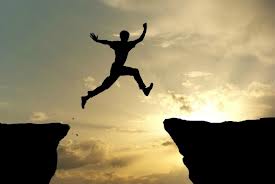 1.	Introduction
In a lattice, the prices of the derivatives converge when the number of time steps increase.

Nonlinearity error from nonlinearity option value causes the pricing results to converge slowly or oscillate significantly.
Underlying assets : Stock
Derivatives : Option

CRR Lattice             Lognormal diffusion process
Amin’s Lattice
HS Lattice                    Jump diffusion process
Paper’s Lattice
CRR Lattice
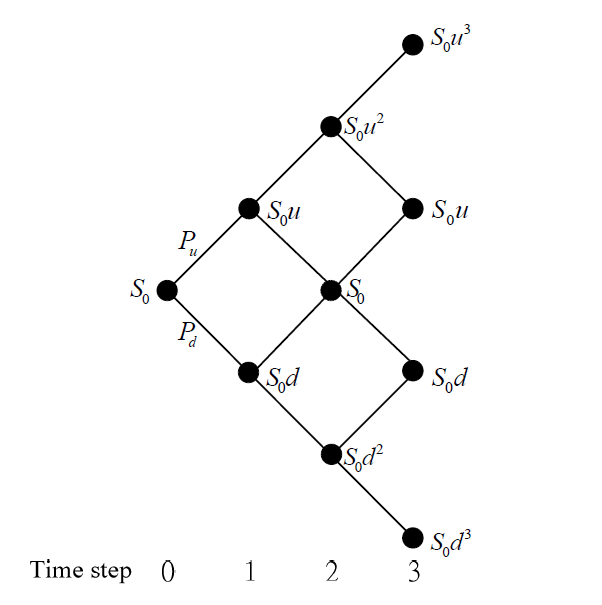 Lognormal Diffusion Process 
	Su with              
	Sd with
	     =1-
	d < u
	ud = 1
Problem !?
Distribution has heavier tails & higher peak 
----------------------------------------------------------------
Jump diffusion process  !!!
                         ↙                         ↘
    Diffusion component         Jump component
                     ↓                                       ↓
  lognormal diffusion process               lognormal jump (Poisson)
Amin’s Lattice
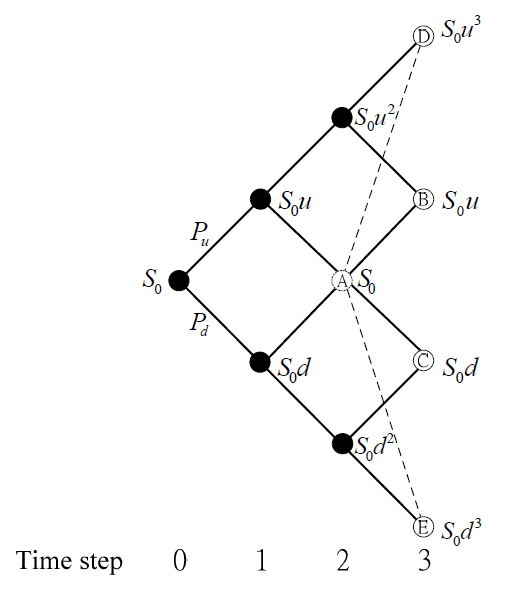 less accurate !?
	Volatility
	(lognormal jump 
	> diffusion component)
Hilliard and Schwartz’s (HS) Lattice
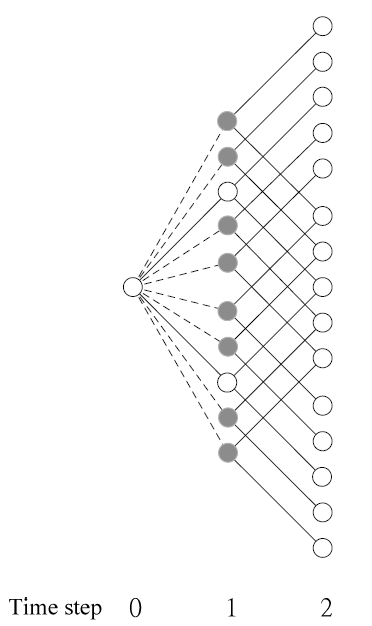 Diffusion nodes
	Jump nodes
	Rate of
Paper’s Lattice
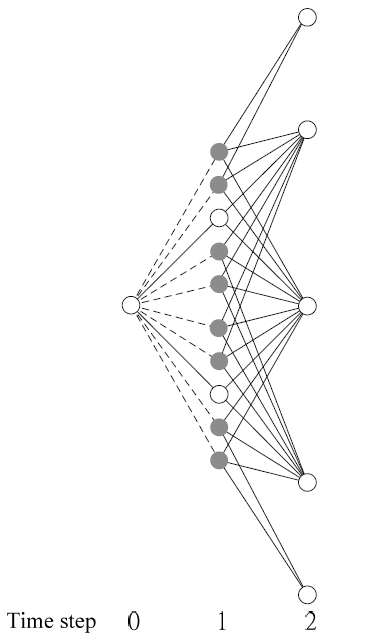 Trinomial structure
	lower the node
	Rate of
2.	Modeling and Definitions
The risk-neutralized version of the underlying asset’s jump diffusion process
Financial knowledge (Pricing options)
{
{
3.	Preliminaries
(a) CRR Lattice
	jump diffusion process (λ=0)
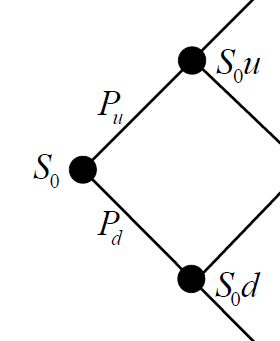 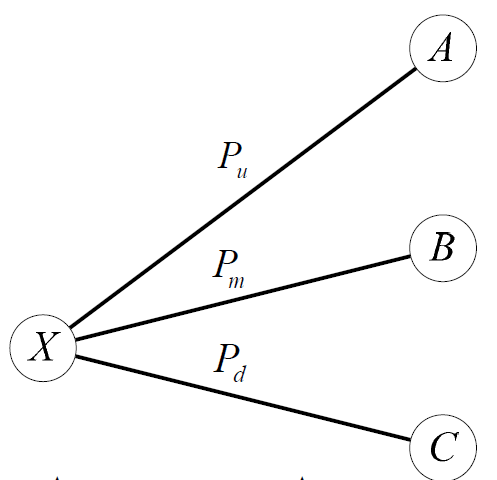 (b) HS Lattice
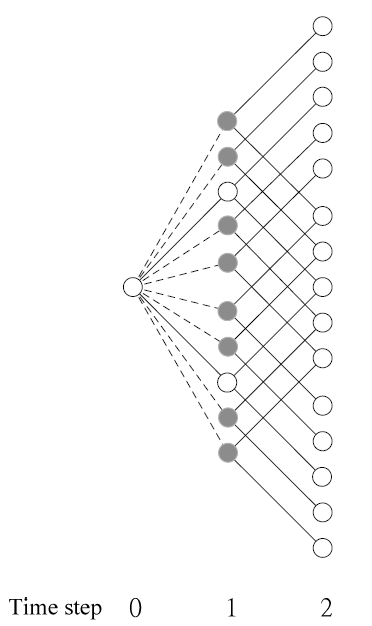 Continuous-time distribution of the jump component





	→ obtain 2m+1 probabilities from solving 2m+1  	equations
Pricing option
Complexity Analysis
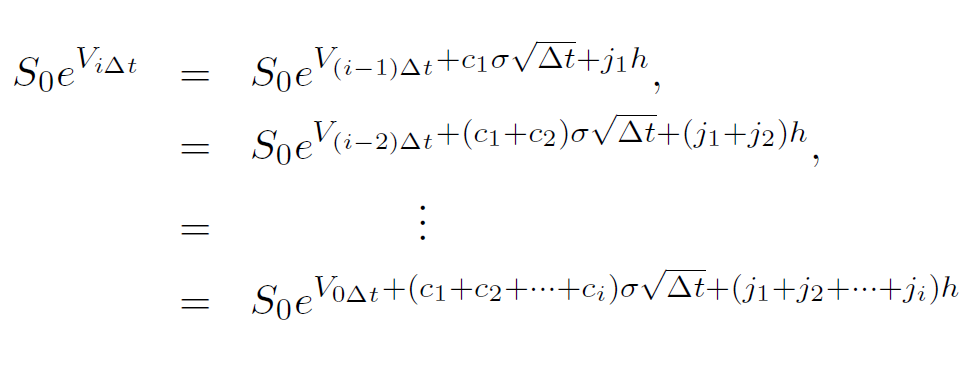 Problem !? 1. time complexity	2. oscillation
4.	Lattice Construction
Trinomial Structure
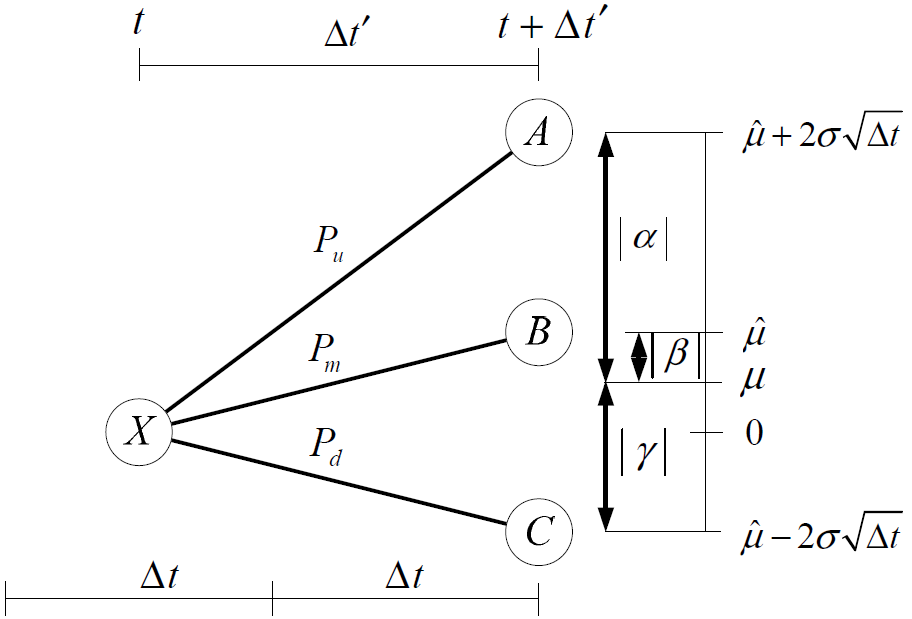 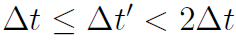 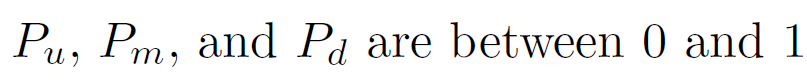 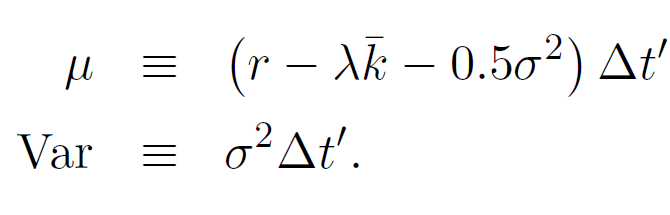 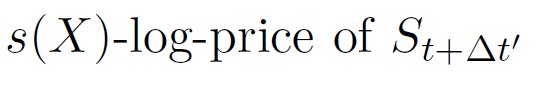 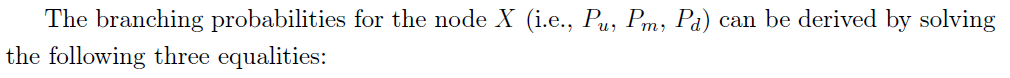 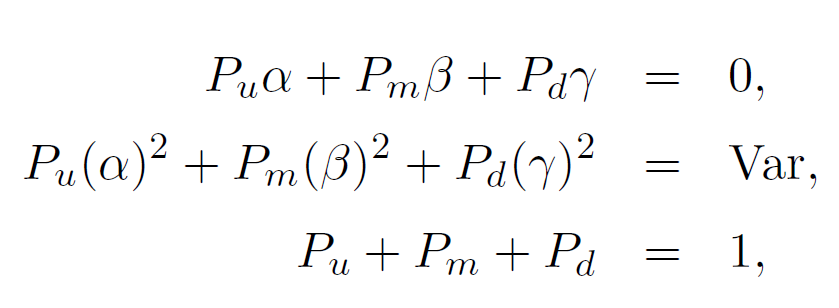 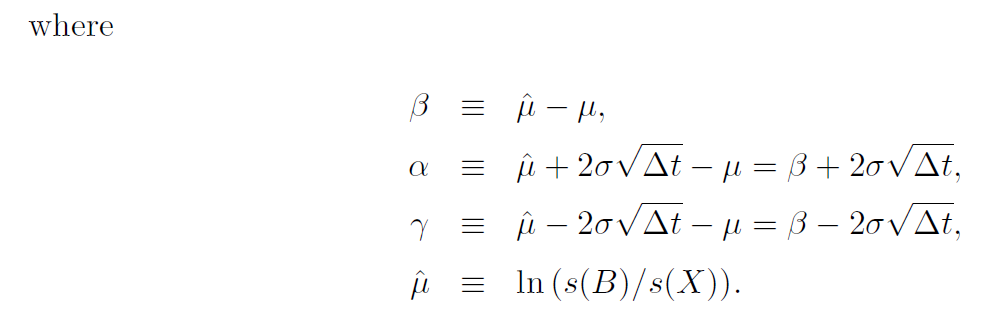 →		Cramer’s rule
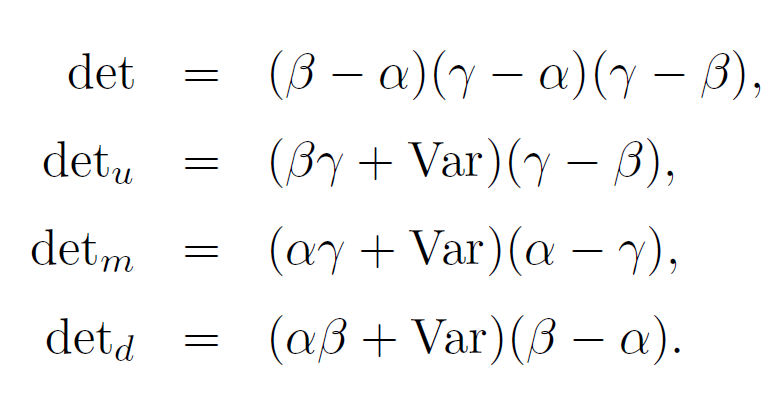 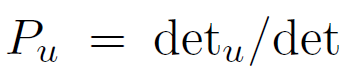 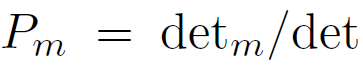 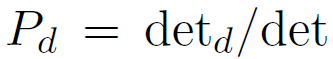 fitting the derivatives specification
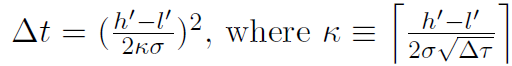 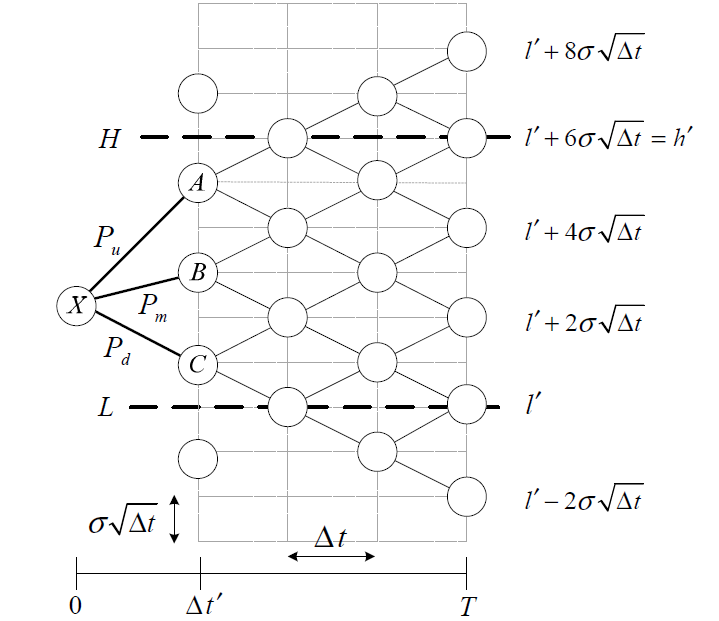 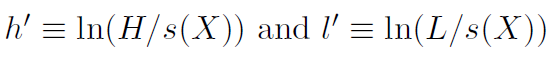 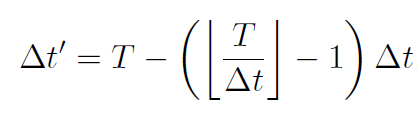 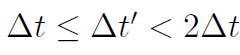 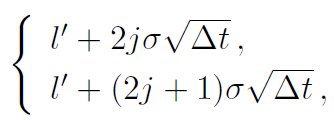 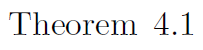 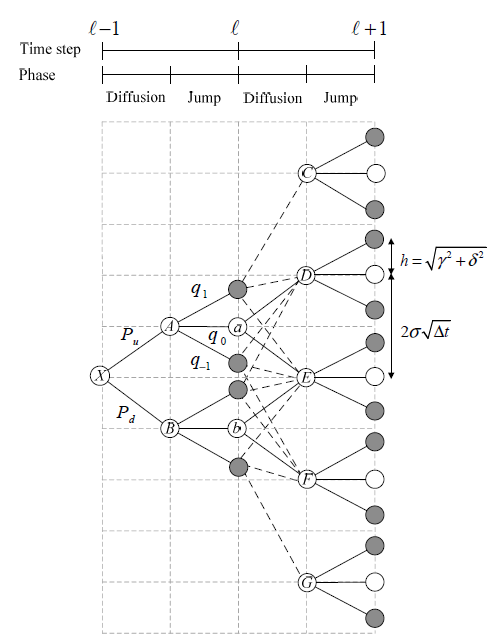 Jump nodes
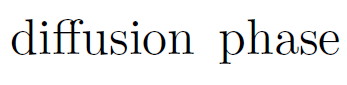 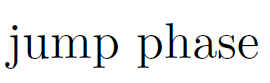 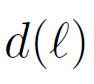 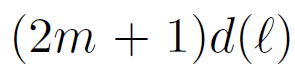 Complexity analysis
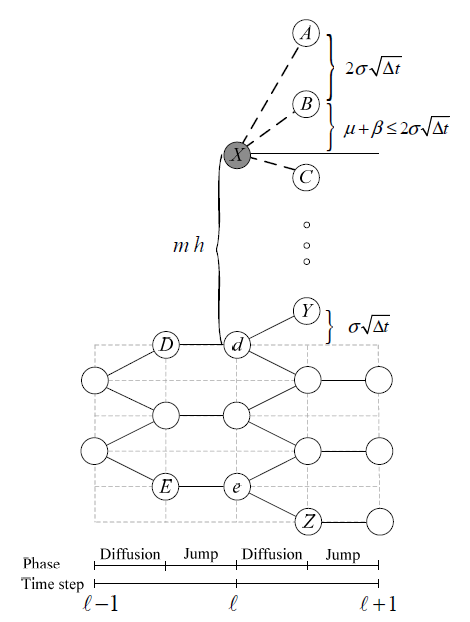 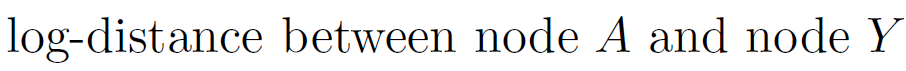 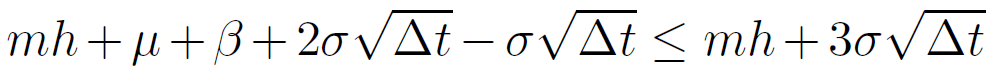 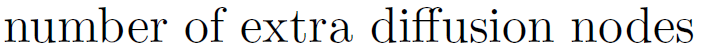 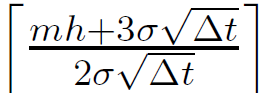 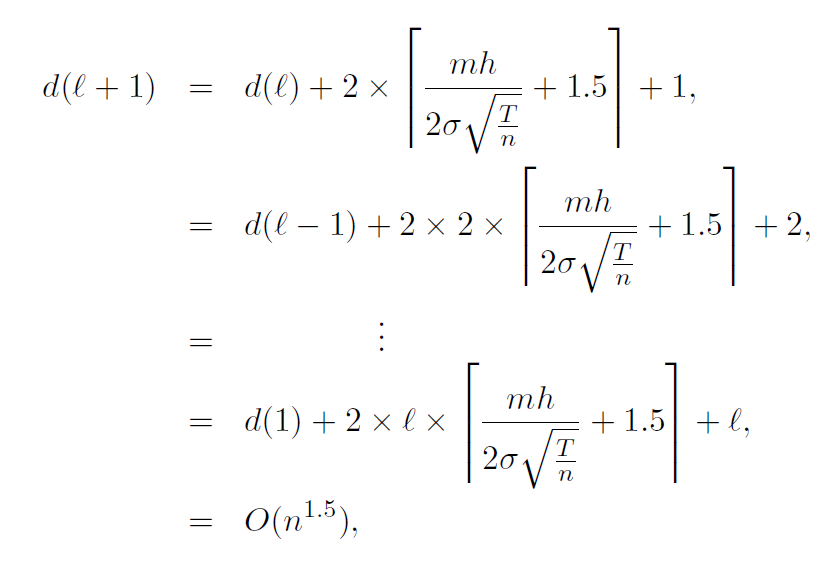 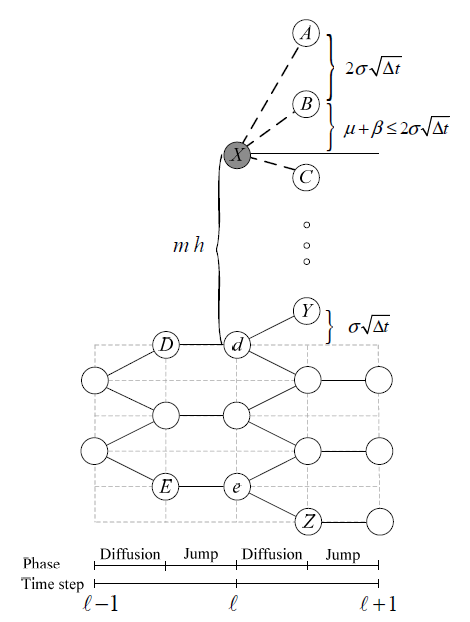 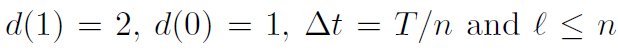 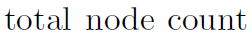 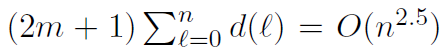 5.	Numerical Results
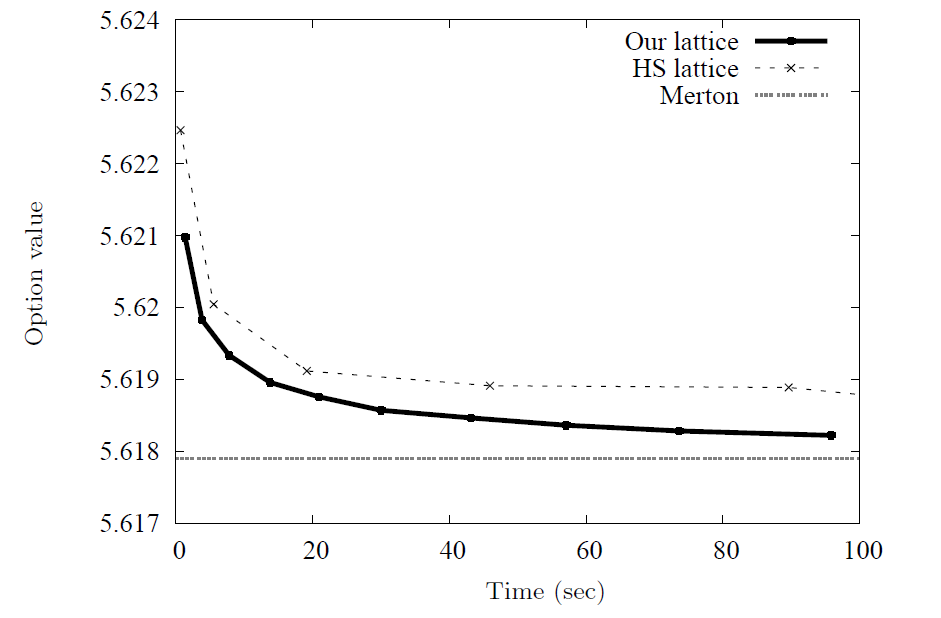 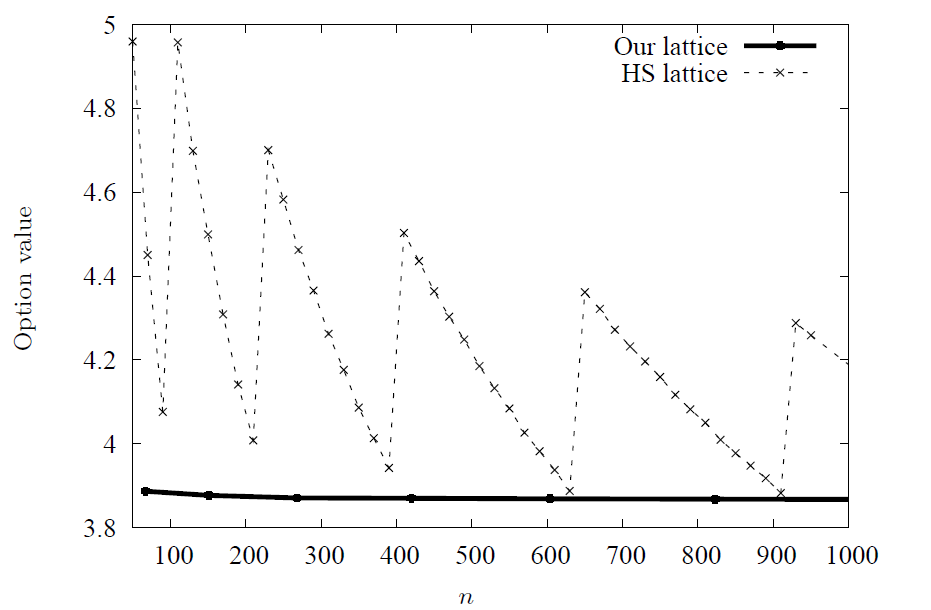